DOMAČA POKRAJINA
POKRAJINE V SLOVENIJI SO RAZNOLIKE
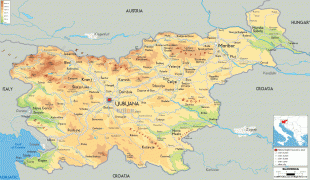 RAVNINSKE
GRIČEVNATE
HRIBOVITE
GORATE
OBMORSKE
RAVNINSKA
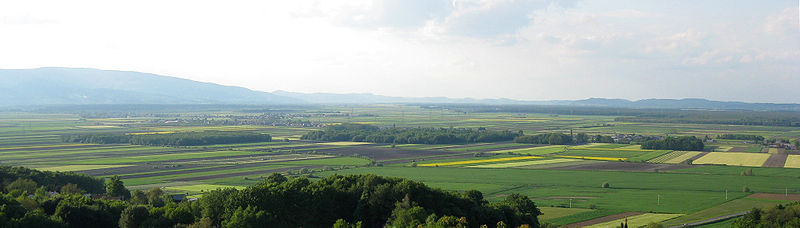 GRIČEVNATA
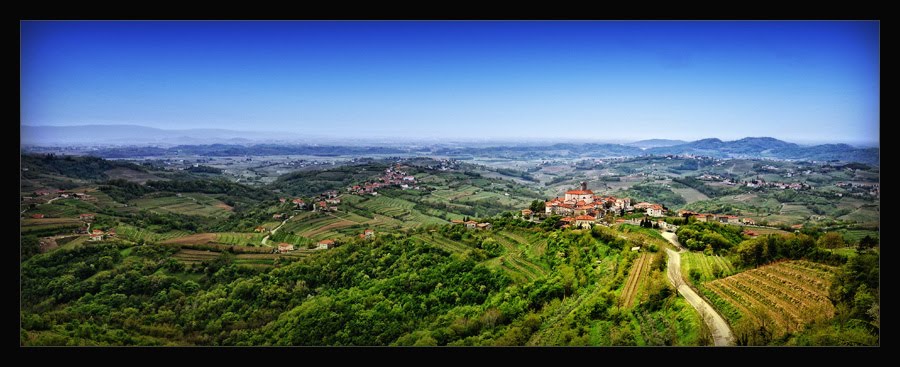 HRIBOVITA
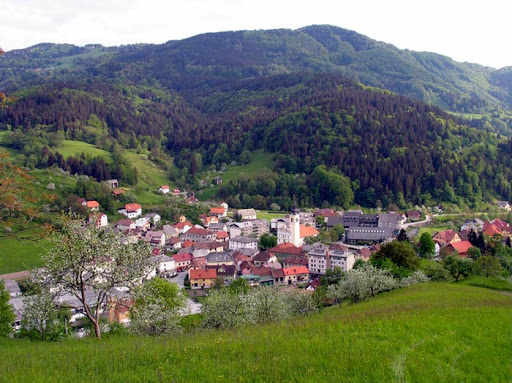 GORATA
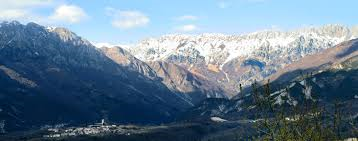 OBMORSKA
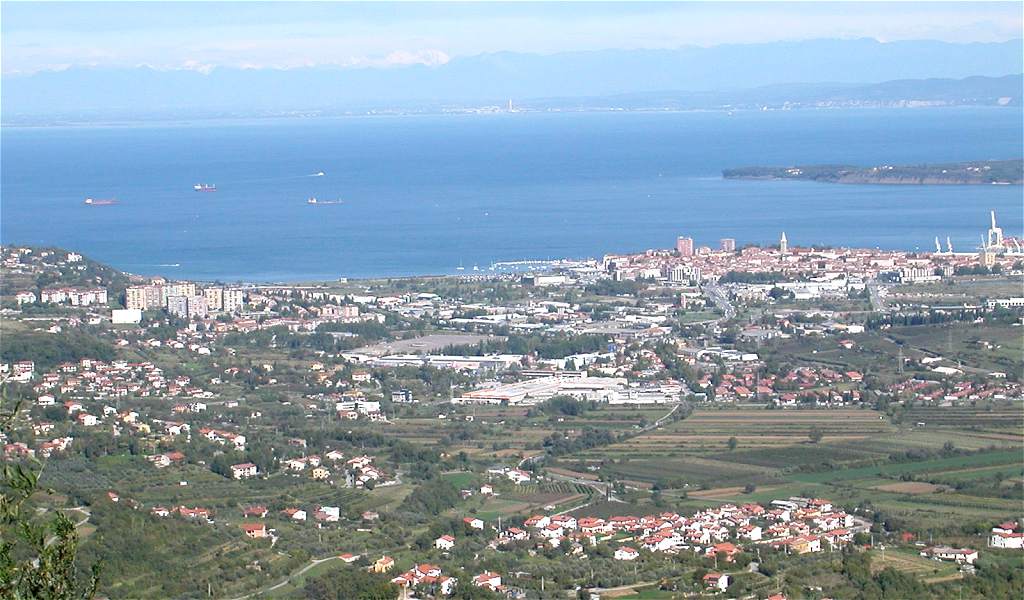 POKRITE SO
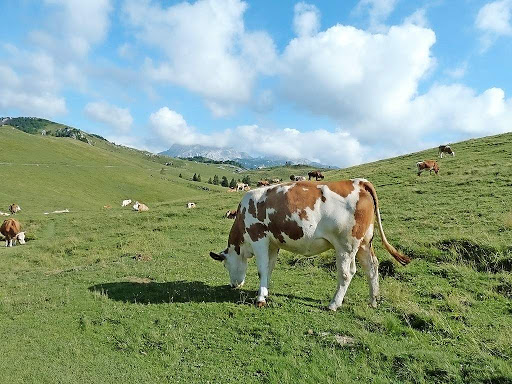 Z GOZDOVI
S POLJI
S PAŠNIKI
LJUDJE SE PRILAGAJAMO OKOLJU, V KATEREM ŽIVIMO. ZGRADILI SMO:
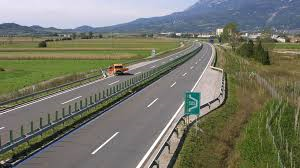 HIŠE
CESTE
MOSTOVE
OGRADILI SMO PAŠNIKE
ZORALI SMO NJIVE IN POLJA
ŽIVLJENJE LJUDI V RAZLIČNIH POKRAJINAH SE RAZLIKUJE
V GRIČEVNATEM SVETU SE UKVARJAJO Z VINOGRADNIŠTVOM
LJUDJE, KI ŽIVIJO OB MORJU, SE UKVARJAJO Z RIBOLOVOM
BELA KRAJINA je po obliki KOTLINA, znotraj katere je ravninska in gričevnata pokrajina, na obrobju nas obdaja hriboviti svet.
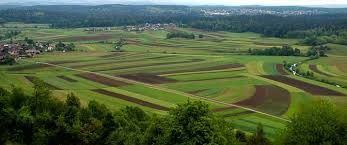 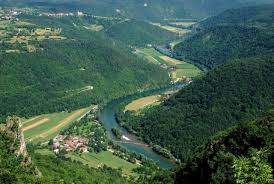 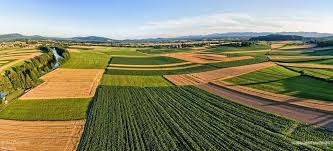 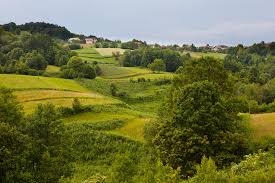 ALENKA ČRNIGOJ